MANAJEMEN PEMASARAN
Oleh Nurul Hudaningsih, M.T
PERTEMUAN
Pemasaran Jasa
LINK QUIZ 

https://forms.gle/bWu4uRPNfdgy8GPN8
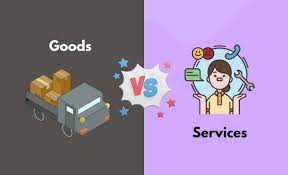 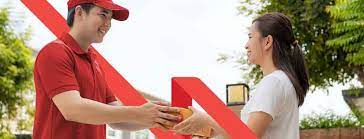 Definisi Jasa
Menurut Philip Kotler setiap kegiatan atau manfaat yang ditawarkan oleh suatu pihak pada lain dan pada dasarnya tidak berwujud serta tidak menghasilkan kepemilikan sesuatu. Proses produksinya mungkin dikaitkan dan mungkin juga tidak dikaitkan dengan suatu produk fisik.
Karakteristik Jasa (1)
1. Tidak berwujud (Intangibility) atau tidak berwujud secara fisik, karena produk jasa lebih merupakan kinerja, tidak seperti produk barang yang dapat diraba, dilihat, atau diindera secara fisik.
2. Tidak dapat dipisahkan (Inseparability), artinya antara proses menghasilkan jasa dengan proses pengkonsumsian jasa terjadi bersamaan. Sehingga sering dikatakan bahwa jasa tidak mengenal penyimpanan jasa, seperti menyimpan barang.
Karakteristik Jasa (2)
3. Berubah-ubah (Variability), artinya jasa terbentuk sesuai dengan variasi kualitas atau jenis, tergantung kinerja yang sedang dikehendaki oleh pelanggan. Sehingga setiap pelanggan jasa memiliki ciri khas sesuai dengan jasa yang sedang diharapkan.
4. Daya tahan (Perishability), artinya jasa yang dihasilkan akan dimanfaatkan pada saat konsumsi jasa tidak mengenal penyimpanan. Pemanfaatan jasa terjadi pada saat jasa diperlukan atau diminta oleh pelanggannya. Jika terdapat permintaan maka jasa tersebut akan ditawarkan, dan permintaan selanjutnya merupakan penawaran jasa bersangkutan.
Pemasaran Jasa
Menurut Christoper Lovelock & Lauren K Wright pemasaran jasa adalah bagian dari system jasa keseluruhan dimana perusahaan tersebut memiliki sebuah bentuk kontak dengan pelanggannya, mulai dari pengiklanan hingga penagihan, hal itu mencakup kontak yang dilakukan pada saat penyerahan jasa.
Menurut Lupiyoadi , pemasaran jasa adalah setiap tindakan yang ditawarkan oleh salah satu pihak kepada pihak lain yang secara prinsip intangible dan tidak menyebabkan perpindahan kepemilikan apapun.
Pemasaran Jasa
Dalam manajemen pemasaran jasa, perusahaan harus memperhatikan beberapa strategi pemasaran yang efektif seperti:
Segmentasi Pasar: Pelanggan jasa memiliki kebutuhan dan keinginan yang berbeda-beda. Oleh karena itu, perusahaan harus memperhatikan segmentasi pasar untuk menawarkan jasa yang sesuai dengan kebutuhan dan keinginan pelanggan.
Bauran Pemasaran: Perusahaan harus mengembangkan bauran pemasaran yang efektif yang terdiri dari produk, harga, promosi, dan distribusi. Setiap elemen dalam bauran pemasaran harus dipertimbangkan dengan hati-hati untuk memastikan pengalaman pelanggan yang optimal.
Pemasaran Jasa
Personalisasi: Dalam bisnis jasa, pelanggan menginginkan pengalaman yang personal dan relevan dengan kebutuhan mereka. Oleh karena itu, perusahaan harus memperhatikan personalisasi dalam layanan yang diberikan kepada pelanggan.
Manajemen Kualitas: Kualitas jasa adalah hal yang penting dalam manajemen pemasaran jasa. Perusahaan harus memperhatikan manajemen kualitas dengan mengukur kepuasan pelanggan, mengidentifikasi masalah, dan menyelesaikan masalah dengan cepat.
Bauran Pemasaran
PRODUK
JASA
Product
Price
Place
Promotion.
Product
Price
Place
Promotion.
People
Process,
Customer Service
7 P
Product (jasa seperti apa yang ingin ditawarkan kepada konsumen), 
Price (bagaimana strategi penentuan harga), 
Place (bagaimana sistem penghantaran / penyampaian yang akan diterapkan),
Promotion (bagaimana promosi yang harus dilakukan), 
People (tipe kualitas dan kuantitas orang yang akan terlibat dalam pemberian jasa), 
Process (bagaimana proses dalam operasi jasa),
Customer Service (bagaimana yang akan diberikan kepada konsumen).
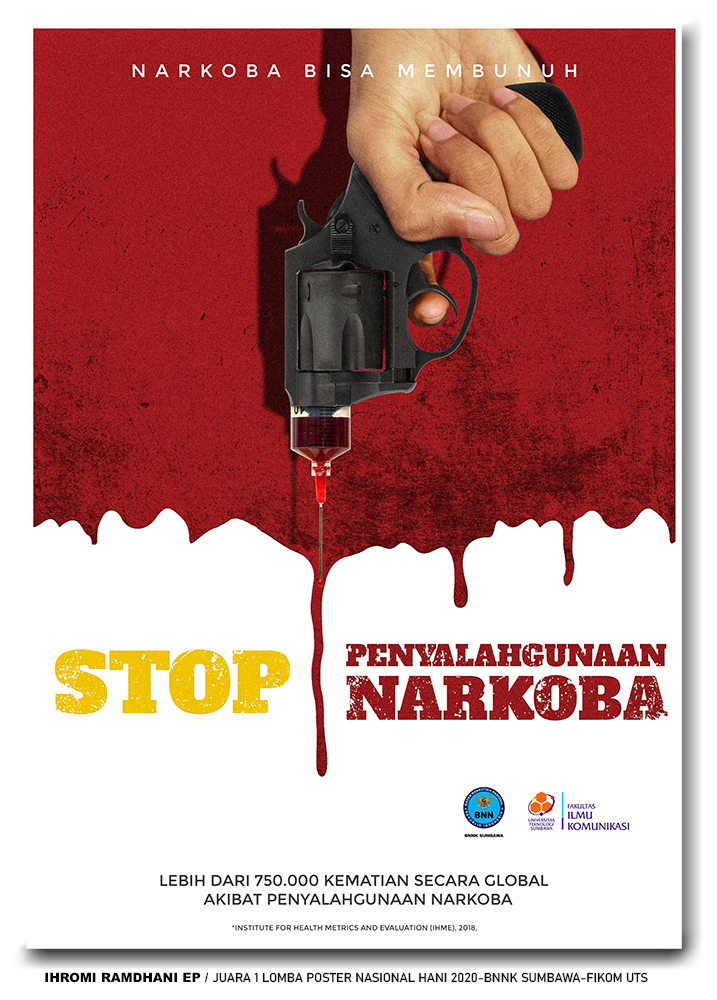 Terima kasih